Интерактивная игра «Тучкины штучки»(Счёт в пределах 10)
Автор: Кутлубаева Лилия Юнировна
учитель начальных классов МОУ СОШ № 6  
г. Комсомольска – на – Амуре.
За одной тучкой находится солнышко. Помоги ему выйти.  Выбери тучку с правильным ответом.
6 + 3=7
6 - 2= 3
5 + 2=8
3 + 4=6
6 + 3=9
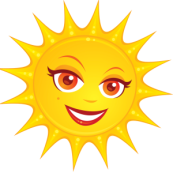 9 - 4=6
4 + 3=9
10 -  8= 1
10 - 2=9
7 - 3=2
За одной тучкой находится солнышко. Помоги ему выйти.  Выбери тучку с неправильным ответом.
5 + 3=8
6 - 2= 4
5 - 2=3
3 + 7=10
6 - 4=2
9 - 4=6
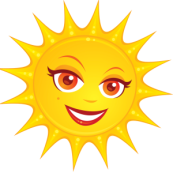 4 + 4=8
10 -  6 = 4
10 - 2=8
7 - 4=3
Узнай из какой тучки идёт дождик.
6 + 3
6 - 2
9 - 4
5 + 3
3 + 4
8
Узнай из какой тучки идёт дождик.
5 - 2
6 + 2
1 + 7
2 + 4
7 - 3
4
Узнай из какой тучки идёт дождик.
4 + 3
10 - 4
3 + 7
1 + 8
8 - 3
7
Создай ясную погоду,   убери все тучки с неправильным ответом.  Под тучкой с правильным ответом найди солнышко.
4 + 3=6
7 - 2= 4
5 - 2=2
3 + 3=7
7 + 3=9
5 + 4=10
4 + 2=6
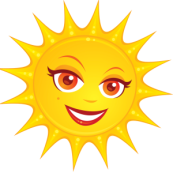 10 - 8= 3
10 - 4=5
7 - 4=2
Выбери тучку с наибольшим ответом
5 + 3
2  + 1
10 - 4
2 + 7
2 + 3
8 - 4
1 + 6
МОЛОДЕЦ!
Выбери тучку с наименьшим ответом
4 + 3
2  + 6
10 - 7
2 + 7
1 + 5
9 - 5
3 + 2
МОЛОДЕЦ!
ТЫ СУПЕР!
ТЫ УМНИЦА!
Нажми, и ты узнаешь, что мы о тебе думаем!
ТЫ МОЛОДЕЦ!